Minimum-Segment  Convex Drawings of 3-Connected Cubic Plane Graphs
Sudip Biswas
Debajyoti Mondal
Rahnuma Islam Nishat
Md. Saidur Rahman
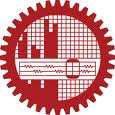 Graph Drawing and Information Visualization Laboratory
Department of Computer Science and Engineering
Bangladesh University of Engineering and Technology (BUET)
Dhaka – 1000, Bangladesh
COCOON 2010
July 19, 2010
Minimum-Segment  Convex Drawings
Convex Drawing
2
3
1
7
6
9
4
5
2
3
8
2
3
7
6
1
4
6
7
1
4
5
9
5
8
9
8
Minimum-Segment  Convex Drawings
Minimum-Segment
9
8
1
2
7
4
3
6
5
9 segments
6 segments
8 segments
Previous Results
Orthogonal grid drawings of 3-connected cubic plane graphs
(n/2 +1)x(n/2 +1) area
G. Kant [1994]
Straight-line convex  grid drawings of 3-connected plane graphs
(n-2) x (n-2) area
M. Chrobak et al. [1997]
Straight-line drawings of
cubic graphs with 
few segments
(n-2) segments
Dujmovic  et al. [2006]
Straight-line drawings 
with few slopes
5 slopes and
at most 3 bends
Keszegh  et al. [2008]
Our Results
Straight-line convex grid-drawings of cubic graphs 

(n/2 +1) x (n/2 +1)  area

Minimum segment

6 slopes, no bend
Straight-line convex grid-drawings of cubic graphs
14
12
13
13
11
14
12
7
8
9
7
10
8
11
10
9
2
3
4
2
3
4
5
5
1
1
6
6
Output:  Minimum-Segment Drawing of G
Input: 3-Connected Plane Cubic Graph G
Intuitive Idea
Vertices on the same  segment have straight corners
14
13
12
7
8
11
9
10
2
3
4
5
1
6
A Minimum-Segment Drawing
Intuitive Idea
14
13
12
7
8
11
9
10
2
3
4
5
1
number of segment decreases after  ensuring a straight corner at a vertex
6
Lets try to ensure a straight 
corner at each vertex in the drawing
A Minimum-Segment Drawing
12
An Example
13
11
14
7
8
9
8
7
10
2
3
4
2
3
4
5
5
The number of straight corners is 
(n-3) and this is the maximum
6
1
1
14
6
How do we choose the set of vertices at each step?
13
2
3
4
5
9
10
10
9
The number of segments is the minimum.
1
8
7
11
8
7
6
2
3
4
5
2
3
4
5
…
11
8
1
12
7
9
10
2
3
4
5
1
6
6
1
6
12
An Example
Canonical Decomposition
13
11
14
7
8
9
8
7
10
2
3
4
2
3
4
5
5
6
1
1
Choose a partition at each step such that the resulting graph is 2-connected
6
2
3
4
5
10
9
1
8
7
…
6
2
3
4
5
1
G. Kant: Every 3-connected plane graph has a canonical decomposition which can be obtained in linear time.
6
12
Let’s Impose some rules
13
11
14
7
Chain
8
9
8
7
10
2
3
4
2
3
4
5
5
6
1
1
6
3 is the left-end of the chain {7,8}
4 is the right-end of the chain {7,8}
2
3
4
5
9
10
10
9
1
7
8
(3,7) is the left-edge of {7,8}
11
8
7
6
2
3
4
5
2
3
4
5
(4,8) is the right-edge of {7,8}
1
1
6
6
12
Let’s Impose some rules
13
11
14
7
8
9
8
7
10
2
3
4
2
3
4
5
5
6
1
1
6
If the left-end of the chain has a straight corner, use slope +1
2
3
4
5
9
10
10
9
1
7
8
11
8
7
6
2
3
4
5
2
3
4
5
1
1
6
6
12
Let’s Impose some rules
13
11
14
7
8
9
8
7
10
2
3
4
2
3
4
5
5
6
1
1
6
If the right-end of the chain has a straight corner, use slope -1
2
3
4
5
9
10
10
9
1
7
8
11
8
7
6
2
3
4
5
2
3
4
5
1
1
6
6
12
Let’s Impose some rules
13
11
14
7
8
9
8
7
10
2
3
4
2
3
4
5
5
6
1
1
6
If the right-end is at the rightmost position of the drawing, use the slope 
2
3
4
5
9
10
10
9
1
7
8
11
8
7
6
2
3
4
5
2
3
4
5
1
1
6
6
12
Let’s Impose some rules
13
11
14
7
8
9
8
7
10
2
3
4
2
3
4
5
5
6
1
1
In all other cases, use the  slope of  the outer-edges.
6
2
3
4
5
9
10
10
9
1
7
8
11
8
7
6
2
3
4
5
2
3
4
5
1
1
Slope of (7,8) = Slope of (8,11)
6
6
Minimum-Segment Convex Drawings
If the right-end of the chain has a straight corner, use slope -1
If the right-end is at the rightmost position of the drawing, use the slope 
If the left-end of the chain has a straight corner, use slope +1
In all other cases, use the  slope of  the outer-edges.
These four rules works for minimum-segment convex drawings!
Minimum-Segment Convex Drawings
How can we obtain a grid drawing?
14
13
11
8
12
7
10
2
3
4
5
9
1
6
Minimum-Segment Convex Grid Drawings
14
13
14
13
11
8
12
7
10
9
2
3
4
5
1
6
11
8
12
7
9
10
2
3
4
5
Now the rules of placing the partitions are not so simple!
1
6
12
An Example
13
11
14
7
8
14
9
10
2
3
4
5
6
1
13
8
11
10
10
9
7
7
9
8
2
2
3
3
4
5
4
5
12
1
1
6
6
8
8
11
9
…
7
7
10
2
3
4
5
2
2
3
3
4
4
5
5
1
1
1
6
6
6
12
Calculation of Grid Size
13
|V1| = 6
Width= 6
11
14
7
8
14
9
|V2| = 2
Width= 6+1= 7
Width= |V1| + (|V2|-1)
10
2
3
4
5
6
1
|V3| = 2
Width= 7+1=8
Width= |V1|  + (|V2|-1) + (|V3|-1)
13
8
11
10
10
9
7
7
9
8
2
2
3
3
4
5
4
5
12
1
1
Width = |V1| + ∑ (|Vk|-1)
           = |V1| + ∑ (|Vk|-1) 
           = n -∑ k 1 
           = n/2+1
6
6
8
8
11
9
…
7
7
10
2
3
4
5
2
2
3
3
4
4
5
5
1
1
1
6
6
6
12
Calculation of Grid Size
13
11
14
7
8
14
9
10
2
3
4
5
6
Area of the drawing = (n/2+1) x (n/2+1)
1
13
8
11
10
10
9
7
7
9
8
2
2
3
3
4
5
4
5
12
1
1
n/2
6
6
8
8
11
9
…
7
7
10
2
3
4
5
2
2
3
3
4
4
5
5
1
1
1
n/2
6
6
6
12
The number of slopes is six
13
11
0o
14
7
8
45o
14
9
10

2
3
4
5
6
(1,14)
1
(1, 6)
13
(5, 6)
8
11
10
10
9
7
7
9
8
2
2
3
3
4
5
4
5
12
1
1
6
6
8
8
11
9
…
7
7
10
2
3
4
5
2
2
3
3
4
4
5
5
1
1
1
6
6
6
Thank You
12
An Example
13
11
14
7
8
9
10
2
3
4
5
1
6
8
10
7
9
8
7
2
3
4
5
2
3
4
5
1
1
6
6
12
An Example
13
11
14
7
8
9
10
2
3
4
5
1
6
8
11
10
10
9
7
9
2
3
4
5
1
6
8
7
2
3
4
5
1
6
12
An Example
13
11
14
7
8
9
10
2
3
4
5
1
6
12
8
8
11
11
10
10
9
9
7
7
2
2
3
3
4
4
5
5
1
1
6
6
12
An Example
13
11
14
7
8
9
10
13
2
3
4
5
1
6
12
12
8
8
11
11
10
10
9
7
7
9
2
2
3
3
4
4
5
5
1
1
6
6
12
An Example
13
11
14
7
8
14
9
10
13
2
3
4
5
1
6
12
13
8
11
10
7
9
2
3
4
5
12
1
6
8
11
9
7
10
2
3
4
5
1
6
Canonical decomposition of a 3-Connected Cubic graph
16
17
15
13
14
Gk-1
7
9
8
10
Gk
18
6
4
3
5
1
2
G1
G2
G4
G5
G3
G. Kant: Every 3-connected plane graph has a canonical decomposition which can be obtained in linear time.
Canonical Ordering of a 3-Connected Cubic graph
Gk
16
17
z4
z3
z2
15
7
8
13
14
9
10
z1
wq
12
7
wp
9
8
10
18
11
6
6
4
4
3
3
5
1
5
1
2
2
Gk-1
We call a partition Vk = (z1, z2,…, zl) 
The leftmost and the rightmost neighbor of Vk on Gk-1 are wp and  wq
Minimum-Segment Convex Drawing
16
17
13
14
A Vertex with  a Straight Corner (180o)
12
7
9
8
10
18
6
w2
w1
w3
4
3
4
1
w4
3
2
5
1
2
G1    is drawn as a tricorner.
(z1, z2,…, zl) form a segment of slope 0.
Minimum-Segment Convex Drawing
If x(wq) is the maximum, then  slope(wq, zl) = ∞
16
17
13
14
If x(wp) is not the minimum, then  slope(wp, wp-1) = slope(wp, z1)
12
7
9
8
10
18
6
wp
zl
z1
wp-1
6
3
4
4
5
3
wq
1
5
1
2
2
Vk = (6, 5) , wp =3, wq =2.
Minimum-Segment Convex Drawing
16
If wq  has a straight corner,
 then  slope(wq, z1) = -1
17
13
14
If wp  has a straight corner,
 then  slope(wp, z1) = +1
12
7
9
8
10
18
z1
zl
9
7
8
10
6
wq
wp-1
wp
5
4
6
3
3
4
1
5
1
2
2
Vk = (10,9,8,7) , wp =4, wq =6.
Minimum-Segment Convex Drawing
If x(wq) is not the minimum, then  slope(wq, wq+1) = slope(wq, zl)
16
17
13
14
If x(wp) is the minimum,
 then  slope(wp, z1) = +1
12
7
9
8
10
18
wq
zl = zl
wq+1
7
8
11
6
10
6
5
9
3
wp
4
3
4
1
5
1
2
2
Vk = (11) , wp =1, wq =10.
Minimum-Segment Convex Drawing
If x(wq) is not the minimum, then  slope(wq, wq+1) = slope(wq, zl)
16
17
13
14
If x(wp) is the minimum,
 then  slope(wp, z1) = +1
12
7
9
8
10
18
wq
zl = zl
wq+1
7
8
11
6
10
6
5
9
3
wp
4
3
4
1
5
1
2
2
Vk = (11) , wp =1, wq =10.
Minimum-Segment Convex Drawing
18
16
17
13
14
12
7
17
15
15
14
14
15
14
16
16
9
8
10
18
13
13
13
13
11
10
7
11
10
9
8
7
11
11
10
10
9
9
8
8
7
7
12
12
12
12
8
9
6
15
14
16
17
4
4
4
4
5
5
5
5
6
6
6
6
3
3
3
3
4
13
9
8
7
12
11
10
3
1
1
1
1
4
5
6
3
5
1
2
2
2
2
1
2
2
Vk = (15,14) , wp =9, wq =8.
Vk = (16) , wp =11, wq =15.
Vk = (18) , wp =16, wq =17.
Vk = (13,12) , wp =7 wq =5.
Vk = (17) , wp =13, wq =12.
Minimum-Segment Convex Drawing
18
16
17
13
14
12
12
7
9
8
10
18
14
6
15
14
16
17
4
13
9
8
7
12
11
10
3
4
5
6
3
5
1
1
2
2
The vertices 1, 2, 14 and 18 do not have any straight corner
The vertices 1, 2 and 18 do not have any straight corner
Minimum-Segment Convex Drawing
18
13
9
8
12
11
10
7
S
14
15
14
16
17
13
9
8
7
12
11
10
|S| = 6
Number of Straight Corners  =|S| - 1
4
5
6
3
1
2
A segment S has |S| edges and |S|-1  straight corners.
Minimum-Segment Convex Drawing
18
Let , Γ has n>4 vertices and x segments.
Denote the segments by S1, S2, … , Sx
(|S1|-1) + (|S2|-1)+ … + (|Sx|-1)  = (n-3)
(|S1| + |S2|+ … + |Sx|)  -  x = (n-3)
Constant - x = (n-3)
15
14
16
17
13
9
8
7
12
x  =  Constant - (n-3)
11
10
4
5
6
3
x  is the minimum
1
2
Γ
A segment S has |S| edges and |S|-1  straight corners.